Evropský kodex proti rakovině
9. vyučovací hodina



Vypracovala: Bc. Zdeňka Smejkalová
Evropský kodex proti rakovině
Jedná se o 12 doporučení podporujících prevenci nádorových onemocnění.
Dodržování těchto zásad vede ke snížení výskytu onemocnění a úmrtnosti.
Evropský kodex zahrnuje primární i sekundární prevenci.
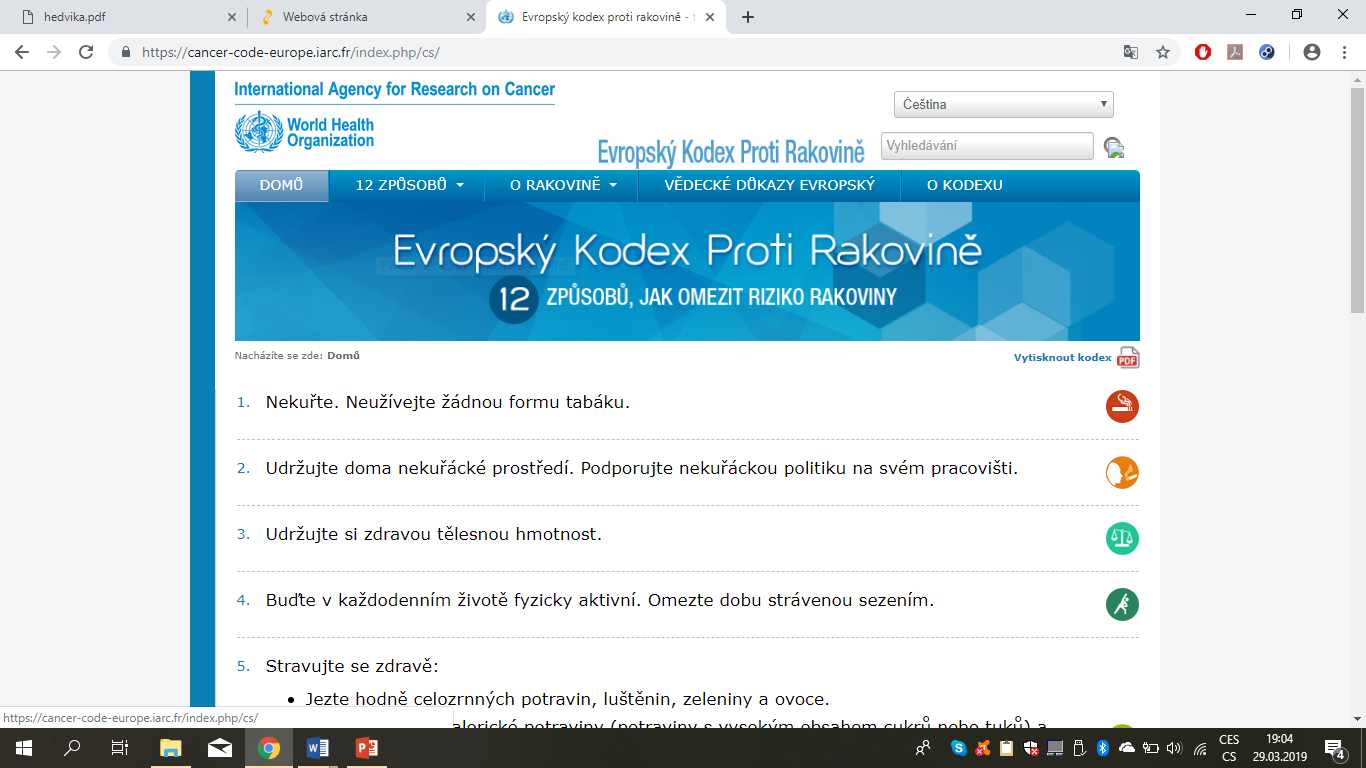 (1)
Nekuřte. Neužívejte žádnou formu tabáku. 
Udržujte doma nekuřácké prostředí. Podporujte nekuřáckou politiku na svém pracovišti. 
Udržujte si zdravou tělesnou hmotnost. 
Buďte v každodenním životě fyzicky aktivní. Omezte dobu strávenou sezením. 
Stravujte se zdravě: 
Jezte hodně celozrnných potravin, luštěnin, zeleniny a ovoce.
Omezte vysoce kalorické potraviny (potraviny s vysokým obsahem cukrů nebo tuků) a vyhýbejte se slazeným nápojům.
Vyhýbejte se zpracovaným masným výrobkům, omezte červené maso a potraviny s vysokým obsahem soli. 
Pokud pijete alkohol, omezte jeho spotřebu. V zájmu prevence rakoviny je lepší alkohol nepít. 
Vyhýbejte se přílišnému slunění, zejména v případě dětí. Používejte ochranu proti slunci. Nepoužívejte solária. 
Na pracovišti se dodržováním pravidel bezpečnosti práce chraňte před látkami způsobující rakovinu.
Zjistěte, zda nejste ve vašem domově vystaveni záření procházejícími z přirozeně vysokých úrovní radonu. Snažte se vysoké úrovně radonu snížit. 
Pro ženy: 
Kojení snižuje riziko výskytu rakoviny u matky. Je-li to možné, kojte své dítě.
Hormonální substituční terapie zvyšuje riziko některých typů rakoviny. Omezte používání hormonální substituční terapie.
Zajistěte, aby se vaše děti účastnily očkovacích programů proti: 
Hepatitidě B (pro novorozence).
Lidskému papilomaviru (pro dívky).
Účastněte se organizovaných screeningových programů zaměřených na: 
Rakovinu tlustého střeva a konečníku (muži a ženy).
Rakovinu prsu (ženy).
Rakovinu děložního čípku (ženy).
Použité zdroje
Evropský Kodex Proti Rakovině. Internation Agency for Research on Cancer. [online]. © 2016 [cit. 2016-12-31]. Dostupné z: http://cancer-code-europe.iarc.fr/index.php/cs/
Zdroje obrázků:
(1): Evropský Kodex Proti Rakovině. Internation Agency for Research on Cancer. [online]. © 2016 [cit. 2016-12-31]. Dostupné z: http://cancer-code-europe.iarc.fr/index.php/cs/